Nyelvtörténet
HB. és HBK.
A kódex 1192-1203 között készült, 172 hártyalapon, a HB. a VIII. részben, a temetési szertartások között szerepel, a 154a lapon, két része van: a HB (26 sor) és a Könyörgés (6 sor).
Műfaját tekintve sacramentarium, nem teljes misekönyv, a mise egyes részein nem szorosan a miséhez tartozó szövegeket is közöl.
190 régi magyar szó szerepel benne (az ismétléseket nem számolva), s bár hézagosan, de a 11-12. sz-i magyar grammatikát megismerhetjük meg belőle.
A HB szabad tolmácsolása egy latin elmélkedés gondolatmenetének, mely a kódex. köv. lapján van, a Könyörgés pontos fordítása a 152a lapon lévő Oratiónak.
A kódex a boldvai bencés kolostornak készült, mely 1203-ban leégett. A pozsonyi társas káptalantól került a mai helyére 1813-ban.
A kódexet egy bencés kolostorban írták meg, de nem tudni, melyikben. de a világi papságnak készült, nem szerzeteseknek.
A HB-t elsőként Schier Xystus Ágoston-rendi szerzetes fedezte fel, és Pray György ismertette először 1770-ben, majd teljes szövegét Sajnovics tette közzé szintén 1770-ben a Demonstratióban.
Benkő 1980
Helyesírás: szövegegységek tagolása
„az olvasati lehetőségek skálája igen széles” (45)
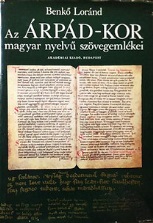 Benkő 1980
Olvasatai:
Felső sor: a legvalószínűbb
Alsó sor: variációs lehetőség, de a dőlten szedett részek teljesen vagy szinte teljesen azonos értékűek a felső soréval!
Álló betűs: másodrendű, kevésbé valószínű
PÉLDÁK
Értelmezései: 
A változat: a grammatikai jellegről tájékoztat, az elavult szavakat megtartja
B változat: mai nyelvre való szabad átültetés, jelentéstani-stilisztikai sajátosságokat tükröz (variációkat nem ad meg)
Latiatuc feleym zumtuchel mic vogmuc.
alárendelő öt. mondat, ősi kapcsolásmód, hogy a tárgyi mellékmondat esetében nincs kitéve a kötőszó
Latiatuc ’látjátok’
Kiejtése vitatott több ponton is: az u jelölheti az u-t, de az o-t is, mert az u > o nyíltabbá válás már régen megindult, csak az írás nem követi még jól mindig a nyelv átalakulását – ez az u vagy o kérdés a teljes nyelvemléket érinti. 
A ti betűkapcsolat is többféleképp olvasható: tty, t’j, tj – a ty hangot biztosan igazoló példák csak a 13. sz-ban jelentkeznek (pl. gyertán > gyertyán, vö. porta > portya), más jelek arra mutatnak, hogy a ty már megvolt a 12. sz. közepén is nyelvünkben. De ez nem zárja ki a többi olvasatot itt. 
Kijelentő mód, jelen idő, T/2. tárgyas alak (igei szrag: -játok/-játuk), a személyragok a tárgyas ragozás esetében szinte mind személyes névmásból fejlődtek, mely funkcióját tekintve az ige alanya volt. Kérdés, miért követte az Á-t az A: a puszta igető volt az Á, ha kellett tudni az A személyét és számát, a megfelelő névmást erős nyomatékkal utána vetették: vár én! jön ő! Majd ez a fokozatosan lekopó, gyakori, hátravetett nm hangsúlytalan elemmé gyöngült.
Latiatuc feleym zumtuchel mic vogmuc.
A -k már régóta többesjel kellett legyen, a HB-ben a névszók mindegyikén ott van szinte, de a bszj-zésben is, és a többes számú igealakokban mind ott található. Az igei személyrag alakulása tehát: *ti + kk > tik, majd illeszkedés és labializáció: tuk, végül nyíltabbá válással -tok és -tëk, , ill. labializálva -tök. Ez magyarázza az alanyi ragozást. 
A tárgyasban (-játok) a -já oka: az E/3-ban és T/3-ban lévő -ja (< -já), -ják ~ -i, -ik analogikus átterjedése magyarázza (a -já-t és a j-t is, ez a bszj-s j behatolása, l. a közös nm-i eredetet, vagy hiátustöltő is lehet a j).
Latiatuc feleym zumtuchel mic vogmuc.
feleym ’felebarátaim’ (lat. fratres). Felépítése: teljes tő (fele-) + i (személyrag [ma: birtoktöbbesítő jel]) + m (bszj) – a tővéghangzók eddigre már lekoptak!
a bszj-k eredete: személyes nm, amely értelmezőként kapcsolódik a fn-hez, erős nyomatéka egyre gyöngült, majd személyraggá vált. A 3. személy esetében  a félhangzós i diftongust alkotva a megelőző véghangzóval válik hosszú mgh-vá, majd rövidül később: háza + *si > házai, házá ~ hází > háza. Mivel ez egy és több birtokra is vonatkozhatott, megkülönböztetési céllal alakhasadás következett be, egy birtokra a háza, több birtokra a házi mutat rá. De az ingadozás évszázadokon keresztül tartott, az -i nagyon sokáig egy birtokra is vonatkozhatott, s még ma is élnek nyj-i lábi, kezi, lábit, kezit alakok. Az egyértelműség hiánya miatt keletkeztek a házai-, kezei-féle alakok, mert az egységesnek érzett -i személyragot (melyben a tővéghangzó is lappang) a teljes tőhöz kapcsolták, tehát a háza-, keze- alakokhoz. A házai, kezei már csak több birtokra vonatkozhatott, s így ez az ai, ei a bszjelezés több személyébe is behatolt, így állt elő a feleim típus.
Latiatuc feleym zumtuchel mic vogmuc.
az alapszó ősi örökség, fél, fele- fgr, eredetű, a jelentésfejlődés 2 felé tartott: 
fél → ’oldal, rész’ → ’hozzátartozó, felebarát’
fél → ’páros valami egyik része (pl. félszem)’ → ’feleség’
zumtuchel [szümtükhel]: 
az alapszó a zum- [szüm], a tuc- a birtokos személyjel (2. személyű több birtokos de egy birtok jelével ellátva, vö. a a látiatuc -tuc személyragjával). A -hel eszközhatározóragról a halaláál-nál ejt Bárczi bővebben szót.
a szem szó fgr eredetű, vö. o. sem, vogul säm, finn silmä.
Latiatuc feleym zumtuchel mic vogmuc.
vogmuc ’vagyunk’
számos olvasat létezik, a szókezdő msh még vsz. hogy β
az o > a és u > o nyíltabbá válás már régebben megindult, de mindkettő lehetséges (DE: mivel a zártabb írásmód a gyakoribb nyelvemlékeinkben a 14. sz. közepéig, feltehető, hogy az ország nagyobb részében még a zártabb hang volt a fővariáns)
fgr. eredetű tő βogy (~ vagy). A vagy a val- tő egy változata, mert az intervokális l és Benkő szerint a mgh előtti l hajlamos volt palatalizálódni (*vol- > *voly-, majd > vodzsj > vogy). A ly > gy fejlődésre példák még: fülel ~ figyel. Vagyis Bárczi nem tartja a gy-t sem képzőnek, ami időjellél vált, sem felszólító mód nyomának.
Latiatuc feleym zumtuchel mic vogmuc.
a vogmucban a teljes tő véghangzója a kétnyíltszótagos tendencia miatt esett ki: vodzsomuku > vodzsmuku > vodzsmuk (vö. uimaggomuc). 
A ma élő vagyunk változat magyarázata: a T/1-es bszj analógiája, ugyanis a bszj-s alakban ősi rag előtt nem a -muk, -mük jelet megelőző tővéghangzó esett ki, hanem a kétnyíltszótagos tendencia a személyjelnek a mgh-ját emésztette fel (a k előtti mgh-zót, tehát vodzsomk), majd a ragos alakból az analógia az egész pdm-ban a rövidebb változatot terjesztette el. Vö. iſemucut > ősünket, innen: ősünk. E folyamat éppa HB idejében mehetett végbe, mert egyrészt iſemucut van, másrészt viszont kétszer már uromc.
yſa pur eſ chomuv uogmuc.
yſa: 4-szer is megjelenik a HB-ban. Jelentése bizonytalan, mert csak a HB-ben fordul elő, indulatszónak tűnik, kikövetkeztetett jelentése: ’íme’, esetleg ’bizony’. Egyéb ötlet: okH-i ksz, a latin enim megfelelője. Mészöly az ’íme’ jelentést az ës ~ is a! ím e! alakokkal magyarázza, vagyis az első tag az ës, is nyomatékosító szó, a második a mut. nm első tagja (l. a + z). B. szerint ez szellemes, de nem túl meggyőző, jelentéstanilag sem stimmel: ?’szintén az’ > ’íme az’. És még ami ellene szól:  a HB-ben az az nm mindig o mgh-t tartalmaz (oz, ozchuz), ez viszont a-val van írva.
pur: por vagy pur az olvasata, fgr eredetű
chomuv: χomuu ejtést valószínűsít Bárczi, az uv nem jelölhetett szerinte szóvégen v-t. A szó maga fgr. eredetű, a képzőelem  kics. képző, előzménye γ vagy β volt, a kialakulás tehát: 
*χomuγ > χomuu > hamú > hamu
β-t feltételezve is uígy zajlott kb. le. Ez a mai ú, ű, ó, ő képző azonos a mai mn-i igenévképzővel, de eredetileg nagyfokú poliszémia volt e képzőkre jellemző, mint ált-ban a fgr. képzőkre. Denominális használatban aztán részben kics. képző lett (l. szellő, apó, odú, Gerő, Kató), részben mnképző (keserű, nagyfejű, széparcú), igetövekből viszont mnin-ket (menő, járó) alkotott.
eſ: vsz. ejtése es, kapcsolatos ksz. B
B. szerint nincs megfelelő etimológiája, ami biztos, az az, hogy az és és az is azonos szavak, kiinduló pontjuk lehet is, s ebből nyíltabbá válással ës, amiből zártabbá válással az is. De mivel ismeretlen eredetű, ez nem dönthető el, a régebbi adatok az  ës elsőbbsége mellett szólnak, ami megújulva adja a köznyelvi és-t, és újabb nyíltabbá válással lett belőle a nyj-i es, de még ös-t is eredményezett (ez utóbbiak mind adatolhatók). 
Az s a gyors beszédben keletkezett, de igen régi, már a JókK-ban adatolható.
Menyi miloſtben terumteve eleve mív iſemucut adamut.
terumteve:
vitatott, hogy az utolsó msh v vagy β, de az utolsó e-nek írt hangok megítélése is változó, van, aki már az utolsó é esetében rövidüléssel számol, más még hosszú hanggal
elbeszélő múlt E/3. tárgyas ragozás (-é)
vsz-ű tagolása: terüm-të(e)-v-é – ilyen formájú elbeszélő múlt csak a HB-ben fordul elő, de itt többször is (hadlaua, feledeve, veteve, tilutoa, mundoa) – ezekben B. szerint a szóvégi é, á az időjel, ami a mgh-zós teljes tőhöz járult (tiluto-a, mundo-a), gyakran a tővéghangzó és a mgh-zós időjel közé egy hanghézagtöltő β került be (hadla-ua-a, terumte-v-e, vete-v-e, felede-v-e), sőt ez a tilutoa, mundoa esetében is lehetséges, csak labiális tővéghangzó után nem mindig jelölték írásban, középkori helyesírásunkban sok ilyen példa van, vagy labiális után ez nem fejlődött ki, mert a β kiesni hajlamos labiális után, l. TA: luazu, tue
MINDEZEK BENKŐ SZERINT NEM ŐSI ALAKOK, HANEM A KÉSŐBB EGYEDÜL MARADT 
MONDÁ, FELEDÉ, HALLÁ, TILTÁ-HOZ VISZONYÍTVA OLYAN ÚJÍTÁSOK VOLTAK, AMELYEK EGY SZŰKEBB NYJ-I TERÜLETRE SZORÍTKOZTAK, ÉS ELTŰNTEK KÉSŐBB.
A veté, mondá az alanyi és a tárgyas ragozásban is egybeesett kezdetben, de ezt a nyelvérzék nem tűrte meg sokáig. Az egybeesést az összetartó fejlődés eredményezte, az egészben érezte (az á, é-ben) az elbeszélő múlt kitevőjét (holott a tővéghangzó lappang benne). A HB-beli alakokat az magyarázza, hogy az A-i és T-as E/3 alakjainak megkülönböztetésére törekedve az egységesnek érzett időjelet ahhoz a teljes tőhöz kapcsolták, amin még ott volt a mgh, így keletkezett a mundo-á, vetëé, hadla-á, majd hézagtöltő β. Tehát e testesebb alakok a homonímia  megszüntetésére kerültek használatba.
Később, a 13. sz-ban a szóvégi á, é-k megrövidültek, s ekkor a hosszú alakok  mellé rövidek keletkeztek: mondá ~ monda,  veté ~ vetë. S ezzel az alakmegosztással a két funkciónak is meglett a maga alakja. Jó példa ez arra, hogy egy funkció megakadályozhatja egy hangfejlődési tendencia érvényesülését, így a tárgyas funkció az á, é-k rövidülését.
A terem- alapszó eredete ismeretlen, a véghangzó a kétnyíltszótagos tend. miatt tűnt el: *teremete > terumte-, a terümté alakban a teremt tővéghangzója olvadt bele az időjelbe, mint láttuk.
iſemucut:
az ü a vsz. ejtés, az ü > ö még ritka lehetetett
tagolása: isë-mü-kü-t – ez a t tárgyrag a magyar nyelv önálló életében keletkezett determináló (itt a fn-et meghatározó) elemből, majd a tárgy jelölésére szűkült a funkciója (mindenféle tárgyra átterjedt később, határozatlanra is). Hogy maga a determináló elem miből származik? Az egyik feltételezés szerint mutató nm (l. az az det. elemet, később névelőt), a másik szerint személyes nm.
B. az utóbbira voksol, mert hang- és jtéstanilag is kifogástalan, és az összes fgr. nyelv tárgyragja (-m) magyarázható belőle, a mr-ban a bszj-s alakokat nem is kell tárgyesetbe raknunk, pl. ne törd kezed/szíved. 
A tárgyra eredetére más ötlet: locativusrag (Horger, Melich, Mészöly), mely partitivusivá vált, aztán a határozatlan tárgyat jelölte. B. szerint ez az elmélet több ponton támadható: logikátlan, hogy a határozott tárgy előtt elem jelölné a határozatlant; más fgr. nyelvek esetében nem magyarázza a tárgyragot, azt sem, a bszj-s alakok miért maradhatnak tárgyesetben jelöletlenek.
-mükü-: l. zumtuchel és vogmuk 
az isë- tő er. jtése: ’atya’, vsz. fgr eredetű. Isten szavunk alapja is! Az ős szó az is > üs > ös > ős. A nyúlás csak 18. századi (!) Faludinál fordul elő először, ismeretlen okból. 
nem bszj-s alak az ise, max. becéző képzős, l. apa, anya, néne, de egyik sem vsz.
mív = miü
szem. nm. T/1- a nyelv korábban nem különböztette meg az egyes és többes számot, így a szem. nm-oknak is közös volt az egyes és többes számú alakjuk, tehát a *mü  egyszerre jelentett ’én’-t és ’mi’-t. Az eredeti nm-i tőn kívül itt még egy -b névmásképző is szerepel, ami az ugor *γ-ra megy vissza. E nm-képző szerepe ismeretlen, de datálható más ugor nyelvek nm-aiból, vsz. nyomatékosító, testesítő elem volt. 
A magyarban lezajlott fejlődés: miü  > *mii > mí > mi. Ami érdekes, az az, hogy a mi nm-ban semmilyen olyan elem nincs, ami többes számra utalna, az én-t kell inkább megmagyaráznunk, és azt a nehezebb. 
Két kísérlet „van még porondon” B. szerint: egy nyomatékosító szerepű e indulatszó került a nm elé, így lett *emü > em > en > én
az m > n változás elég kivételes az előző teória esetében, ezért inkább az vsz., hogy az e közelre mut. nm (az ez elhomályosult összetétel első eleme), az -n pedig nmképző.
adamut = Ádámut
esetleg Ádámot, már váltakozhat az u az o-val
értelmezői szerepű (ősünket, Ádámot)
eleve = eleve vagy elevé
vitatott szófajisága és szerepe, a latin primum fordítása, de azt is kül.képpen szokták értelmezni
Mészöly Dezső Ádám jelzőjének tartja, így a jelentése’első’
a legtöbb nyelvész határozónak véli és ’kezdetben, először’ jtésűnek, ezt támogatja, hogy lativusi határozórag van a végén 
a tő az el alapszó, ami fgr. eredetű (l. elülső, előre), ezt követte az -i lativusrag, ami –é (-á)-ban folytatódott, majd megrövidült 
B.: raghalmozás van: eleb > eleβ- > elő – amelyben a félhangzós ü előzménye egy gamma, az pedig egy *-k lativusragra megy vissza.
miloſtben: a latin gratia megfelelője, milosztben az olvasata, a magyarba szláv műszóként került át 
a ben az ismeretlen eredetű bél fn + -n elsődleges határozórag egybeolvadása
mennyi:
a mi nm + –nyi határozóragból vált képző összetétele (nyi = -n névszóképző/loc. rag és B lativusrag)
eſ odutta vola neki paradiſumut hazóá.
odutta vola: 
összetett igeidő, Pais szerint az adott igenévi és bszj-vel elláltott a mondat alanya volt, pl. én adtam vala ’az én (múltban teljesített) adásom vala’, asszony adta vala ’asszonynak adása vala’, majd a nyelvérzék ezekben az én-t és az asszony-t érezte A-nak egy idő után, az adtam és adta személyragos igealakokat az igei Á-hoz tartozónak érezte, s így jött létre az összetett igealak 
a vola a val- igető -á elb. múlt jellel ellátott alakja, nincs tárgyas alakja, ez alanyi
az odutta tagolása: odu-tt-a – az -a 3. sz-ű bszj, s mint ilyen, a 3. sz-ű szem. nm-ból keletkezett; a -tt a bef. múlt időjele (és Mészöly szerint a -t locativusraggal azonos, ezt B. nem fogadja el: bonyolult és könnyen cáfolható, szerinte az osztjákban meglévő -ti, -ta, -tə fn-i és mnin-képzővel azonos), azonos a mnigenévképzővel , és nominális Á-i használatban jutott el az igei jelleghez, befejezett csvést jelölt, majd múltat, azért hosszú –tt, mert intervokális helyzetben geminálódott. 
az ad szó fgr eredetű, l. finn antaa
paradiſumut  = paradicsumut ~ paradisumut, az s cs-t és s-t is jelölhetett
paradisumu- a véghangzó rendszerkényszer miatt került a magyar szóba
az egyházi latinból jön: paradisus, ahová a görögből került, azért nem zs szerepel benne, mert korai, 10. sz-i átvétel volt, amikor még nem volt zs a magyarban (vö. a későbbiekkel: alamizsna, petrezselyem)
neki: 
azonos eredetű a -nek raggal, mely ragos fn-ből jön
a –nek etimológiáit l. lentebb
Bárczi szerint a ne mut. nm –k lativusragos alakja szerepel, vagy egy, a nyelvünkből eltűnt főnév lativusragos alakja sajátos fejlődésben
hazoá ’házul, házként, házzá’
az á lativusrag, ami azonos a mai –vá/-vé-ben lévő mgh-kal, melyben a v hiátustöltő: hazo-v-á,  
fgr eredetű tő: hazo- (a teljes tő) (l. korábbi órákon levezetve a kialakulását)
Eſ mend paradiſumben uolov gimilcíctul munda nekí elnie.
munda: 
az elbeszélő múltban a mgh-k rövidülése még nem történt meg, s ezért állnak a rövidebb, eredeti, alanyi ragozású alakokkal szemben hosszabb tárgyas alakok (mundoa), utóbbiak a teljes tőből vannak analogikusan újraképezve, amelyek aztán eltűnnek, miután a szóvégi mgh-k rövidülnek, s így lehetségessé vált az a: á, e: é szembenállás. 
a mund  (ősi eredetű) a rokon nyelvek tanúsága szerint nem abszolút tő: mun + d (d = gyak. képző, l.  kérd, told, csapod, leped, csiped, bököd, és kezdő jelentése is van: éled, gyullad, fullad), s igen régi képzés lehet, mivel az n és a d között nincs tővéghangzó, ugyanis az a d előtt még akkor esett ki, amikor a d után a szó végén még teljes mgh volt (kétnyíltszótagos t.)
elnie:
a munda az Á, ez az irányH-ja
tagolása: el-ni-e: 
az e bszj <NEM IGEI SZEMÉLYRAG?>
a -ni fnin képző, utóbbi eredete és szerkezete is vitatott, összetett, az biztos, de az -n a többség szerint deverbális nomenképző, ill. igenévképző (l. vagyon, megyen, leszen-ben azonos az –n igei szemraggal, és a vagyon, haszon, bizony, szilon névszók képzőjével, ez a rag fgr. eredetű. Az –i itt: B. sok elméletet ismertet, szerinte (itt Szinnyeire és Pappra támaszkodik) szerkezetvegyülés eredményezte a fnin-i paradigma tagjait:
két szerkezetsor állt egymás mellett, az elsőben bszj-kel ellátott igenév állt, amely 1. a létige mellett a csvést és annak szükségességét fejezte ki, kb. ’(neked) menésed van’, 2. szükségességet kifejező ige mellett lativusos szerkezettel fejezte ki azt, amire a csvés irányul:
várnom van ’várásom, várni valóm van’ nekem várni kell
várnod van					neked várni kell
*várna van					neki várni kell
A két szerkezet keveredésével alakult ki:
nekem várni vagy várnom kell
neked várni vagy várnod kell
neki várni kell
másik ötlet: az –n itt locativusrag, az –i lativusrag és ragbokorrá alakult, l. menyi, s később fejlődött volna nomenverbum-tövekhez járulva a fnin –ni jelölőjévé cél- v. eredményH-i szerepben – ez B. szerint nem képtelenség, de időben túl koránra tenné vissza a fnin képzőjének kialakulását, amikor még a névszó és az ige nem vált el egymástól, kb. a preuráli kor, márpedig –ni igenévképző csak a permi nyelvekben van, amely nyelvek őse a magyar nyj-val volt szomszédos, s ez ellene vall a régi voltnak.
gimilcíctul: a dzsj (esetleg gy) jelölése g, láttuk, hogy ez a TA-ban is így van, szintén ősi a cs hang c-vel való írása, szintén l. TA, bár ez nem általános, váltakozik s-sel, a HB-ben is
tul (=tűl): ez itt még inkább névutó, mint rag, nem illeszkedik feltehetően, mert még a kódexek korából is van pl-nk nem illeszkedésre (GömK). 
e névutó számos más alakban is ott van a HB-ben: ildetuitvl, kinzotviatwl stb. Vsz. B. szerint, hogy az üb diftongus  már egyszerűsödött, tehát ű-t jelöl a twl, tvl írásforma. 
e fiatalabb ragunk is határozóragos főnévre megy vissza, az -l ablativusrag
az alapszó: a magyar tős (~tű) főnév, ’közvetlen közelség’ jelentése ott van ma is a tőszomszéd szóban. A szó maga fgr. eredetű, v-s tövű. Az biztos, hogy az ŐSM-ban *tib formájú kellett legyen, ebből az összes alakváltozat megmagyarázható.
gimilcí- analogikus tővéghangzóval, a csonka tő dzsjimilcs > gyimilcs, az előbbi az ótörök (csuvasos) jimiš-re (hasekes j!, az átvétel ideje: ŐSM kor utolsó századai) megy vissza, ’étel, gyümölcs’, ilyen hangváltozásra l.. még gyűrű, gyűszű, gyapjú, gyertya, gyáva,  gyúr, gyűr
uolov ’való’: βol- > vol- > val- tőből alakult mnin. A mnin-képzőre több elképzelés is van (mind rokon nyelvi, fgr. képző). B. szerint a gr. *-k-ból vagy *-ŋ-ből lett γ, mely sámos korai példán igazolható (l. Konst., TA.-beli egyes alakok, pl. TA azah, meneh). Esetleg lehetett a fejlődési sor *-m vagy *-p és ezekből > β. Az utóbbi hangtanilag stimmelne, de az idézett nyelvemlékekbeli γ nem vezethető le belőle. A HB-ben a dolog a kettőshangzóknál tart. A vol- igetőre l. a vogmuc alaknál elmondottakat.
mend ’egytől egyig, mind’ – mértékH. 10x fordul elő a HB-ben, ha a főnév, amire vonatkozik, TSZ-ban van, akkor ez a funkciója, és ha a fn gyűjtőnévi jelentésű, akkor is. De J-nek látszik a mend iovben alakban. Eredete: a mi kérdő-vonatkozó-határozatlan névmás származéka. Nagyon sok jelentéstani ötlet van és etimológia. B. saját verziója: a menyi = me + n + é~i lativusrag, ezt igazolja. A lativusragot e szóban a vele közeli funkciójú prosecutivusrag (~ ?prolativus, ’vminek a végéig’) váltotta fel, mely ott van az ide, oda d-jében, így egy *minedˉ > mindˉ > mind > mënd fejlődés tételezhető fel. A mi azt is jelentette, hogy ’valami’, így a jtésfejlődés: ’valamin v. valamennyin át, egész végig’. S ahogy a mennyinek kifejlődött egy ’minden, mindahány’ jtése, a mind is elszigetelődhetett egy ’összesen, mind’ jelentésben. Eredetileg tehát határozó, ’teljesen, egytől egyig’ jtéssel. Ez is hipotézis, de előnye, h logikus.
Heon tilutoa wt ig fa gimilce tvl.
tilutoa ’tiltá’, ma így mondanánk ’eltiltá’, tehát igekötősen, az el- ik. ekkor már megvolt, de a használata még sokkal szűkebb körre korlátozódott
B. szerint ez á a végén, nem vsz., hogy már ekkorra megrövidült volna.  
elbeszélő múlt, tárgyas ragozás E/3. 
tilu-to-a: az –á az elb. múlt jele, a –t képzővéghanggal –to, mozzanatos (intenzív képző), mely ott van a tumetívc, iorgossun, vezessse, keassatuc szavakban is, vagy a kísért, köszönt példákban. Uráli er. képző. 
A tilu- tő eredete ismeretlen, esetleg mut. nm van benne ablativusraggal
wt ’őt’, vsz. ejtése: üÜt, esetleg már űt, mert egyszerűsödhetett, a w mindkettőt jelölheti, de főleg a diftongust, ha a HB egyéb idevágó nm-alakját megnézzük. Mi az ü? Az a  névmásképző, amelyet a miv esetében láttunk, nem az alapjtést változtatta meg, hanem csak nyomatékosította, megtestesítette a névmást. Ugor γ nmképzőre megy vissza, ami nem pontos B. szerint, mert az ugor korban még nem vált gammává. 
ig fa gimilce tvl: képes helyH, de még erősen érzik a konkrét helyi szemlélet: ’tiltá egy fa gyümölcsétől’ – ’tilalmával eltávolította v. távol tartotta egy fa gyümölcsétől’. 
gimilce tvl: l. korábban a főnevet és a névutót is.
fa: 
esetleg rövid, birtokos jelzője a gimilce-nek. Ősi a jelöletlen birtokviszony, amely a TA-ban elég gyakori volt (ziget zadu, eri itu, sar feu), a HB-ben csak egy, inkább összetett szónak tartható pl-ban szerepel (birsagnop), mely szerkesztés ma is állandó az öt. szavakban (névnap, asztalláb, búzaföld). 
a fa szó fgr. ill uráli eredetű, a TESz. és a MszFgrE uráli *puwe alakot tesz fel, holott a w > γ fejl. korántsem egyértelmű, legfeljebb spiránscserét tehetnénk fel. Az ŐSM alak: faγ > fai>(? fé>)  fá > fa (vö. ha, ma szavak, azok is há, má alakúak voltak, és az előzményük is ilyen félhangzós i). A levezetés gyengéje, hogy a γ esetében illabiális fejlődéssel számol; a másik lehetőség, hogy a félhangzót elvesztette a 2. alak és pótlónyúlással lett az á.
Bárczi sk levezetése, mely mind a γ, mind a β esetében stimmel (*faγ(u) vagy faβ(u), a fenti levezetés: faγ > fau >fou > fó (erre van is nyj-i adat), majd a fák, fát stb. toldalékos alakokból vonódott el a fá, és lett fa. A told. alakok a faak típusú alakokból lett, ahonnan a hangzóközi réshang kiesett és a két azonos mgh összevonódott (a la bíró : bírák)
ig [igy]: 
’egy’, szmn-i jelzője a fa fn-nek. Sok vita volt e szn. eredetéről, a tőben mut. i~ë közelre mutató nm-t látnak sokan (l. ez, így, ide, itt stb.), ez más ny-ekben is gyakran így van (hogy az egy szn mut. nm-i eredetű).
gy: 
a TESz. szerint az –l abl. ragból jön, ami hangtanilag lehetséges (l. vol- ~ vogy-, jel- ~ jegy-), jelentéstanilag: ’ez itt, kettő közül emez, az egyik’. > ’egy’. Az abl.rag a statikus helyhatározást fejezte ki (l. hol); 
más ötlet: az így alakváltozata, tehát széthasadt, de ilyen ősi folyamatot nem lehet kibogozni B. szerint. 
a tő a közelre mut. nm, utána névmásképző jött félhangzós i alakban, de ez utóbbinak semmi nyoma nem mutatható ki
fgr. *el- tő (l. elő, első, el-) > el’ > ëgy , hangtani gond vele, hogy a mgh-ja az el-nek mindig nyílt, az egy-é meg zárt.
Ahogy látom, B. nem foglalt állást, csak vitatott.
heon [hëon], mód. szó ’csak’ jtéssel.
–n módHrag, azonos a loc. raggal (nopun)
he(o): a később hëú, hiú, héjú ’hiábavaló, üres’ alapszavával, esetleg a hézag-éval is. V tövű névszó, az eredeti jtés is ’üres’ (vö. héj ’padlás’, híján, hiában), majd jtésfejlődéssel ’csak’, erre l. csupa : csupán, puszta : pusztán alakokat. Későbbi forrásokban hevon, hewon, hiuon, hyvan, hyan változatokban, ’üresen’.
Ge mundoa nekí meret nu(m) eneyc.
mundoa: l. terumteve, tilutoa, munda. 
nekí, l. neki
eneyc: írva: az y-on egy pötty. 
ë- ~ ëv- tő (l. emdul : evec), fgr. eredetű, a tőváltakozási is ősi, ugor korig vezethető vissza, de nem tudni, a tőváltakozás pontosan hogyan alakult ki <itt hiátustöltés még nem játszik ???>
ikes ragozás, felt. mód, jelen idő E/3. – miért feltételes mód? Latinizmus vszleg, amit B. elfogad, de nem tart biztosnak. A latin igeidő-egyeztetés egyik szabálya (consecutio temporum): múlt idejű főmondati Á-hoz az alárendelt csvés v. állp kif-re elő v. utóidejűség esetén conjunctivusos mm-ban praeteritum imperfectum coniunctivi-t kell használni, de ez az igealak felt. módként is szolgál, ezért azonosítják vele a mr. felt. módot.
e-ne-y-c [e-ne-i-k] a tagolás: a felt mód jele a -nëB  vagy –neB , amiből –né lett, az –n a mozzanatos –n igeképzővel azonos (villan, dörren, szökken), de sok rokon nyelvben bizonytalanságot is kifejez (vö. felt. mód). Az B a múlt időjellel azonos, ami igenévképzőre  megy vissza, de számos nyelvben így van (tehát a múlt idő és a felt. módjel egybeesése, pl. I would, ich würde)
a -k: ikes ragozás E/3 ragja, az ikes ragozás, amely ESZ-ben elkülönült az alanyitól, az E/3. szragból indult ki (az elnevezés is innen jön). Eredetileg (ál)visszaható jelentésű volt az ikes ragozás, ebből fejlődött ki a szenvedő (adatik), majd átterjedt tranzitív igék T nélküli vagy partitivusi tárggyal való használatára és az IT igékre úgy általában. A külön visszaható ragozás így elakadt, nem teljesedett ki, de az ikes ragozás az alanyival vált egyenértékűvé. Ezek szerint voltak:
(ál)visszaható ikesek: törik, hallik, szaglik, törődik, dicsekedik
szenvedők: tudatik, kéretik
T-ív igék tárgyatlan használatban: eszik, iszik, hazudik, szopik + IT igékben: imádkozik, dolgozik, érik
A HB-beli eneyc, emdul, evec mutatja, hogy már a fenti utolsó fázisig is eljutott a folyamat, s már csak az alanyi ragozással való küzdelem maradt hátra az ikes ragozás számára, ami még most is tart, s B. szerint azért húzódik el több száz éve, mert „az ikes ragozás jelentékeny számban visszaható ragozás is, tehát valami halvány különleges funkció-féléje van” (p. 86)
Az ikes ragozás az E/3. alakból még akkor indult ki, amikor nem volt tárgyrag a magyarban. az ált. alanyú mondatokat így mondták: fa törik, zaj hallik, szag érzik. Ebben, amikor a tárgyrag kialakul, a fa, zaj, szag A-nak érződött, a mögötte lévő igéjének, s ezek így visszaható jtésűvé váltak, az -ik pedig E/3-as visszaható személyrag lett.
num [nüm]: 
fgr. eredetű taadószó, az alak *nˉ  lehetett. A szó a ne + mi (kérdő-von-hatlan) nm összetétele, vö. más nyelvekben: német ne + ein, latin. ne + unum > non.
levezetés: nim > nëm (nyíltabbá válás), a nim > nüm labializáció
a nem és ne szétválása a magyarban történt meg, de nyelveml-einkben már a mai különbség megvan, l.ÓMS: nym, num : ne
meret: 
’miért’ – kérdő hszó, ebből lett a mert ksz alaki rövidüléssel, 
tagolása: m(i)-ere-t
alapszó: mi (kérdő-von. nm)
a névutó -eret ’ért’ bszjelezve is előfordul H-ként: erette, és névutó is lelic ert, lilki ert, a névutó ragos fn-ből jön, a -t benne loc. rag, az alapszó (ére) eredetének nincs megfelelő magyarázata, Budenz ’oldal, tájék’ jelentésű fgr szavakkal rokonította, mások a ’hely’, ’helyett’ jelentésűekkel, jtéstanilag mindkettő rendben lenne, de hangtani okok miatt ma mindkettőt elvetik. 
az -ért érdekessége, hogy ragként nem illeszkedett, ez kései voltára utal és félhangzós i-s kettőshangzó lehetett benne emiatt
a HB-s forma magyarázata: elízió (mi-ére-t), vagy összevonás (me-éret) következett be a hosszú mgh javára.
ge: ellentétes ksz, eredete ismeretlen. Számos változata volt (gye, the, deé, deg), jelentése is sokféle, indulatszó, nagyító hsz, kötőszó, ha ez az alak eredeti, akkor dezaffrikalizálódott a gy > d-vé. B. szerint vsz. indulatszó volt eredetileg, „s ezért nem is lehet megfelelőket, rokonságot keresni hozzá” (p. 91) <Vö. 1. óra, miért hasonlítanak a  nyelvekben egyes elemek egymásra?>
yſa kí nopun emdul oz gimilſ twl. halalnec halaláál holz.
holz: 
biztos o-s ejtés, a későbbi o > a fiatal jelenség
kij. mód, jövő idő (alakilag azonos a jelennel, ami a fgr. ny-ekben általános, a körülírásos jövő a JókK-tól fordul elő, de csak szórványosan), E/2. alanyi ragozás 
a –sz a személyrag, eredete: időjel, valójában gyakorító képző, amely időjelentéssel is bírt (itt jelennel, nem jövővel!), a magyarban két ilyen gyak. képző van, amely igeidőt fejez ki, legalábbis ezek nyomai vannak meg: -sz és -l 
hol- fgr. er. tő, még lehet χ is a korban
halaláál: itt módH
a -val/-vel rag: eszkHrag > módHrag; l. késsel megmunkál – itt a késsel mindkét H lehet
a HB-ben ez a rag két változatban szerepel: 
1. -al (halaláál) és 
2. -hel (zumtuchel, kegilmehel), 
más szövegemlékekben is ott van ezekben és még két változatban, a további kettő: 3. a szóvégi msh kettőztetése: ÓMS: ualallal, halallal, scegeckel (?syrolmol – ide v. az 1-be?) 
4. -val: GyS: zaiaual, KTSz.: scovol, malostual
E négy változat komoly problémákat vet fel a rag származtatásával kapcsolatban. Bárczi megoldása: szerinte határozóragos fn-ből névutón keresztül raggá vált elemről van szó, ez a fiatalabb ragokra igaz a magyarban. Ezt a testes rag elképzelést igazolja, hogy bszj-vel ellátva hszóul is szerepel: velem, veled, vele stb. A ragos fn eredetileg az előtte álló fn-vel jelöletlen birtokos viszonyban állt, tehát: kéz vel ’kéz segítségével’. A fgr. elképzelés (TESz. stb.) egy ’erő’ jelentésű alakot feltételez, melynek számos megfelelője van a fgr. nyelvekben. 
Az egyes változatok magyarázata: 
kiesheett mgh-s szóvég után a β (> v), s így, mint minden hiátustöltő hang, kieshetett – ez magyarázza a hiátusos alakokat
a h hiátustöltése magyarázza a h-s alakokat
A hasonulásos alakokat ma is ismerjük
macerásabb: ÓMS: buol, kunuel, KTSz: scovol – ezeknek ugyanis a teljes tövében v van: B. szerint itt a rag nem a teljes (mgh-s) tőhöz járult, hanem újraalakítással a monoftongusos csonkához, tehát: szó + val és  nem szava+l, ill. buol = bú+val (ki nem írt vagy nem is hangzó v-vel), kunuel = könyű(v)el
B. szerint minden más eredeztetés vsz-tlen, bár Simonyi cseremisz vel ’oldal, rész’ elképzelését tarthatatlannak nevezi, de nem indokol. (?)
Mészöly elképzelése volt a sima ablativusragos etimológia, ahol is a msh később geminálódott (házal > házzal), majd a nyelvérzék elvont egy -al/-el-t, azután hiátustöltő v került be (és időnként más: h) – B. szerint hangtani gondok azért vannak, bár elég hihető, a gond: mindig a, e tővghangzó tapad, holott a középzárt tővéghangzó volt a legggyakoribb és jöv. szavakhoz is az tapadt (tehát o, i), itt miért nem? A nem illeszkedő ragok (l. göcseji kapáve, asszonnye), amikre van példa, szintén nem volnának lehetségesek, a gemináció is fura. De a fő döntő ellenérv a bszj határozószósor (velem, veled, vele stb.) 
a bszj (-á) eredetét l. feleym
halal: képzős szó, de nem tudni a tagolást biztosan: hal-ál vagy halá-l, s azt sem, hogy ez az  -l deverb. nomenképző vagy deverb. igenévképző
hal tő, l. holz
halalnec – birt. J
–nek eredete, l. neki (részesH > birt J, ilyen szerkezetekben: visszaadta a katonának a fegyverét, fáj a kislánynak a szíve, ahol a részesH és a bszj-s szó között birtokviszony is fennáll)
ysa – l. korábban
emdul: e-m-du-l
l: E/2. alanyi szrag, az ikesben általában, az iktelen A-ban az elb. és bef. múltban, ill. a feltételes módban használatos, eredetét l. holz 
az –l gyakorító képző eredetileg, amelyből időjelen át szeméyrag fejlődött, uráli eredetű (l. még: sujtol, hatol, szólal, ugrál)
–mdu: 
csak itt fordul elő ilyen alakban, egyébként –nd alakú, funkciója: vagy a befejezett jövő vagy a bizonytalan jövő kifejezésére szolgált, tehát ’majd ettél’, ’esetleg enni fogsz’, itt a HB-ben főleg az utóbbi jelentése vsz: ’netalán majd eszel’.
md > nd stimmel
két képző összetétele: mozzanatos-inchoatív –m és gyakorító-inchoatív –d (l. futamodik, vetemedik, csuszamodik)
a tőre: e-, l. eneyc
nopun: nopu-n
–n: locativusrag > superessivusi, majd időH-i, de módH is: nagyon, szépen
ki: von-kédő-hatlan nm, itt ksz mn-i jellegű von. nm, kijelölő J-je a nopun-nak
gimilstwl: 
a től névutó itt szokatlan, eszik vmiből v. vmiben esetleg
oz: 
’az’ mut. nm-i kijelölő J, még nem egyezik a jelzett szóval (l. attól a gyümölcstől), a HB idejében ez még nem névelő!
nem tőszó, az o> a elem azonos az ott, oly, úgy mgh-jával, fgr. eredetű mut. nm-i tő
a 2. elem eredete vitatott, van, aki nmképzőt lát benne, mások egy másik, már kihalt mutató nm-nak (fgr. nyelvekből kimutatható), ezt őrizné a magyar tova, túl, tavaly , a t>z szabályos, a mgh-megfeleltetés nehezebb ügy itt – Bárczinak ez tetszik jobban, ez az egymást nyomatékosító szerep, de az első tag önállóan is élt.